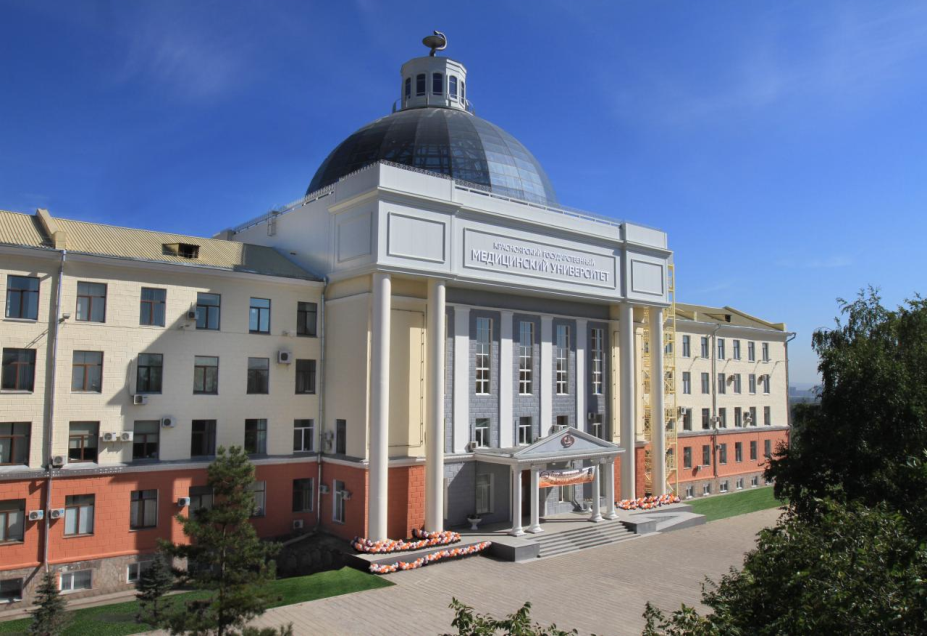 Кафедра детских болезней с курсом ПО
Тема: 
Эндокринопатии новорожденных

лекция для студентов 5 курса, обучающихся по специальности 31.05.02 – Педиатрия


                  

ассистент,  к. м. н., Коноплева Ольга Сергеевна
Красноярск, 2020
План лекции
Актуальность темы
Особенности новорожденных от матерей с сахарным диабетом
Гипогликемии новорожденных
Заболевания щитовидной      железы
Врожденная дисфункция            коры       надпочечников
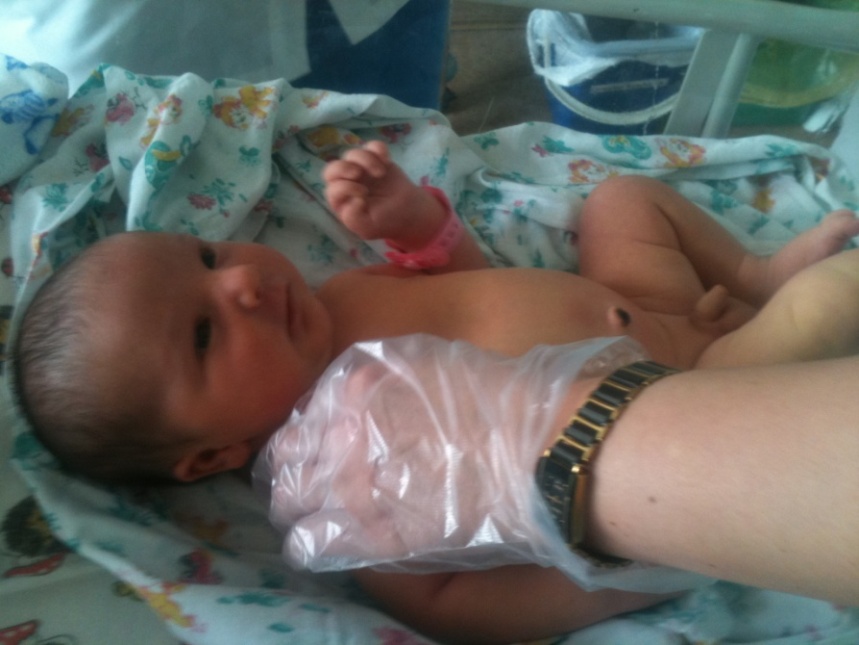 Задачи
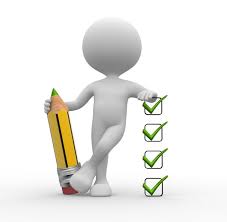 Изложить современные представления о патогенезе эндокринопатий  у новорожденных  
Показать клинические проявления эндокринопатий у новорожденных детей 
Рассмотреть современные принципы диагностики и лечения эндокринопатий
Регламентирующие документы
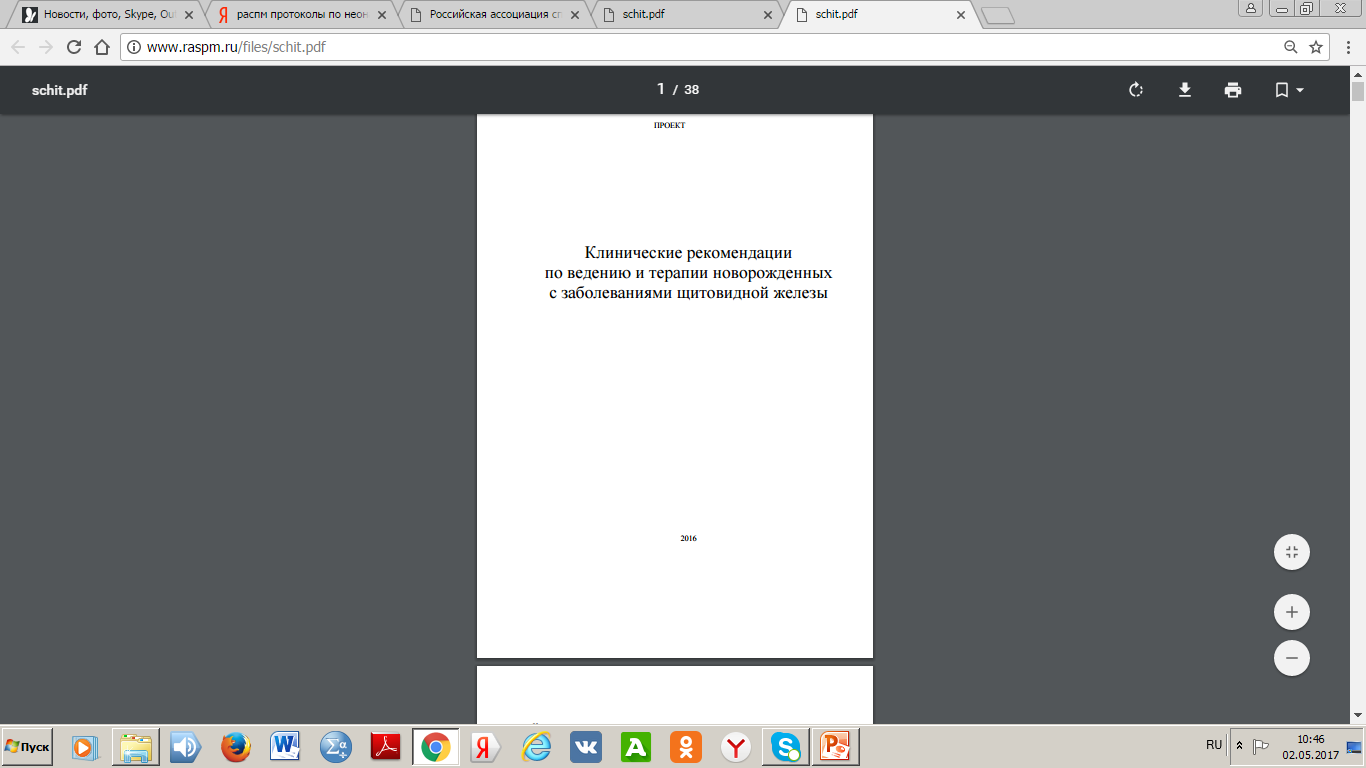 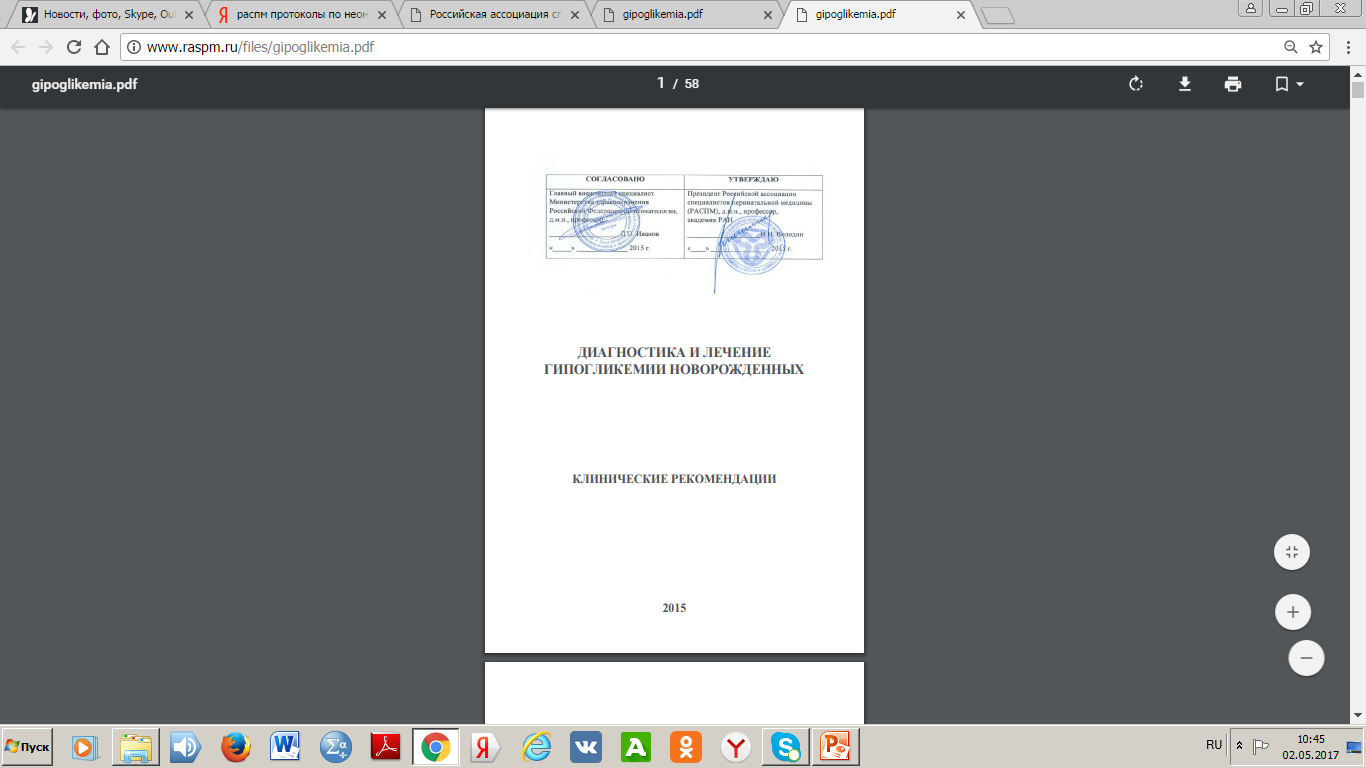 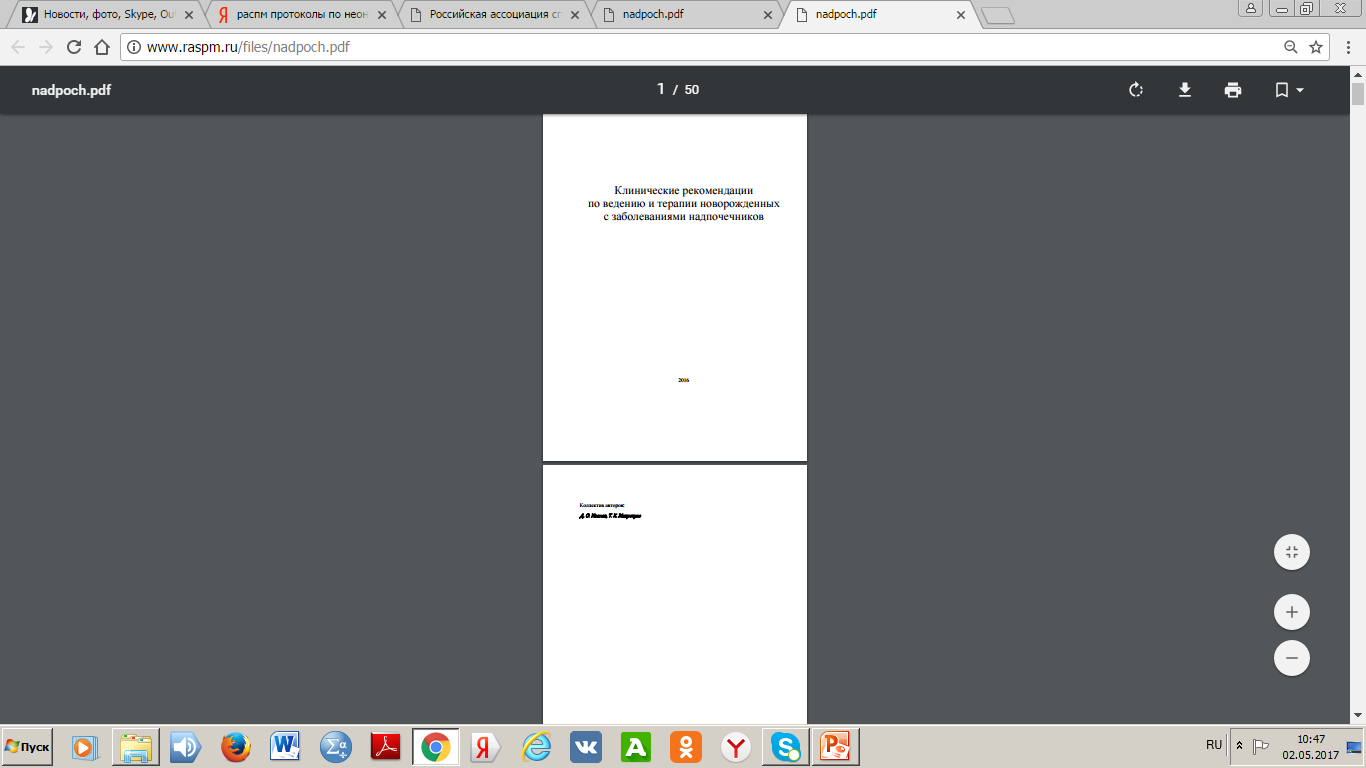 Актуальность темы
Эндокринная система играет важную роль в процессе адаптации новорождённого к условиям постнатальной жизни

 Рождению ребёнка сопутствуют переход на лёгочное дыхание, активация механизмов, обеспечивающих защиту от гипотермии, гипогликемии и гипокальциемии

Надпочечники выполняют адаптационную функцию уже с первых минут жизни ребёнка
Актуальность темы
Резкое прекращение поступления глюкозы через плаценту приводит к гипогликемии у новорождённого.

Низкая концентрация глюкозы и усиленная секреция катехоламинов вызывают стимуляцию секреции глюкагона, количество которого в плазме достигает пикового значения в течение 2ч после родов. 

В первые минуты после родов концентрация ТТГ повышается, что связано с переходом к новым условиям окружающей среды

Максимальный уровень ТТГ отмечают на 30-й минуте жизни,, что приводит к активации секреции Т4 и ТЗ
План лекции
Актуальность темы
Особенности новорожденных от матерей с сахарным диабетом
Гипогликемии новорожденных
Заболевания щитовидной      железы
Врожденная дисфункция            коры       надпочечников
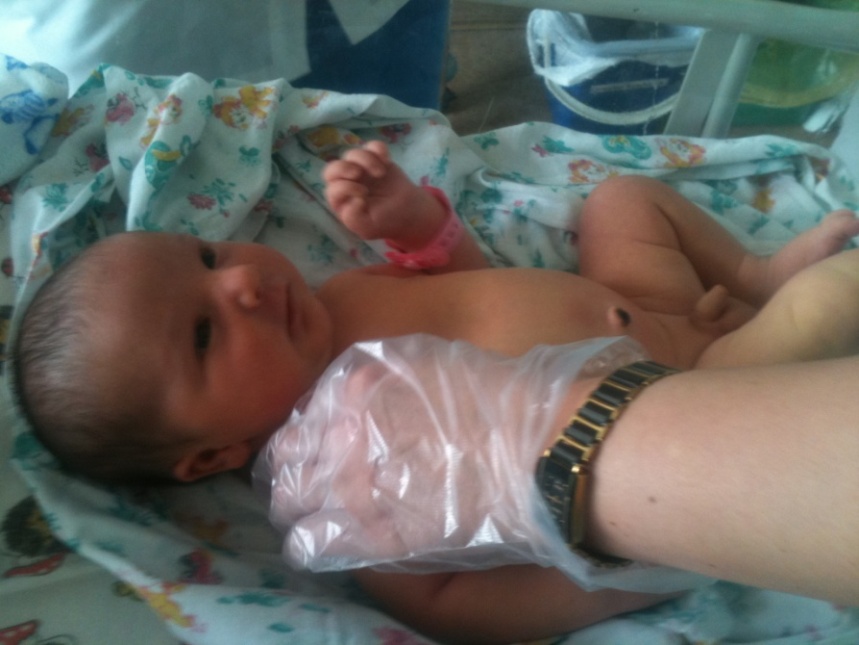 Сахарный диабет (СД) — группа метаболических заболеваний, характеризующихся   развитием       стойкой гипергликемии (ВОЗ, 1999).
Гестационный сахарный диабет (ГСД) — гипергликемия, возникшая или впервые выявленная во время беременности.
Предгестационный сахарный диабет (ПГСД) – СД 2-го типа,  СД 1-го типа и другие типы СД, выявленные до наступления беременности
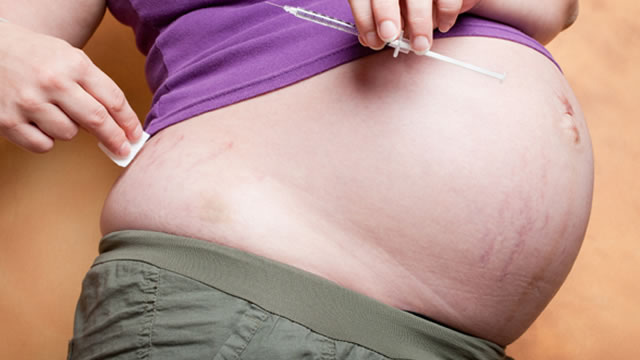 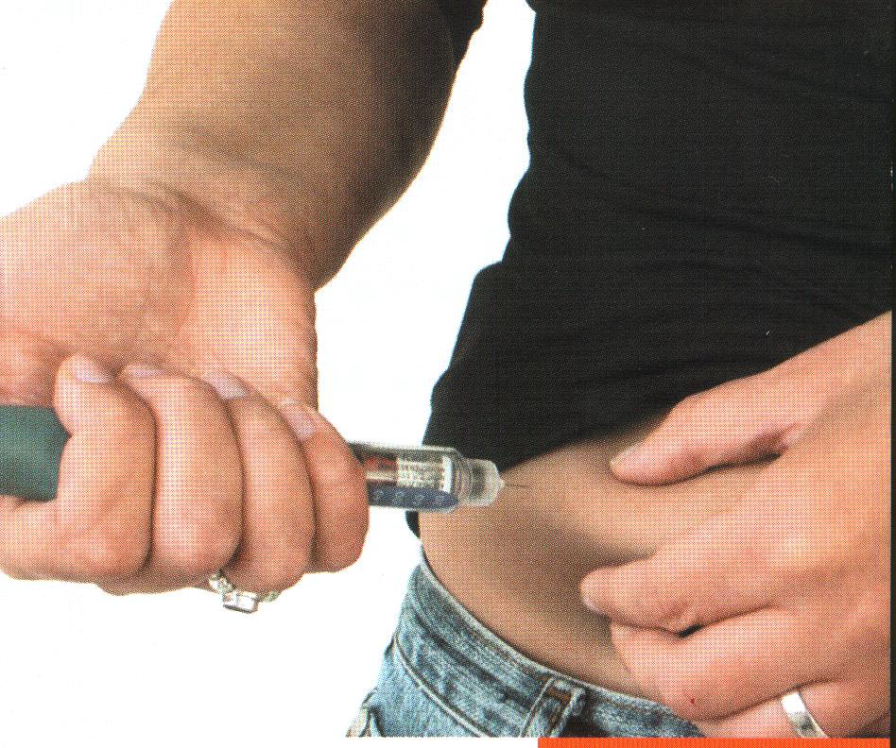 Рациональная фармакотерапия в акушерстве, 
гинекологии и неонатологии: 
 Под общ. Ред. В.Н.Серова, 2010;
Эпидемиология
Сахарный диабет встречается у 4% беременных.
ПГСД – 0,5%
ГСД – 1-14% (в среднем 7%)
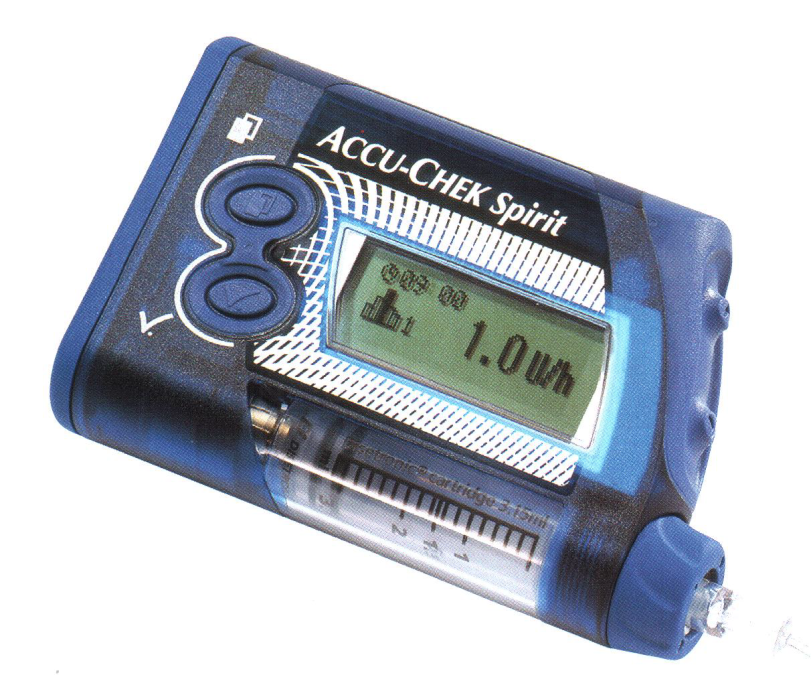 [Speaker Notes: По данным масштабных эпидемиологических исследований, примерно в 4% случаев у беременных кавказоидной расы развивается ГСД, что встречается в 100 раз чаще, чем беременность, протекающая на фоне ПГСД. Распространенность ГСД может варьировать от 1 до 14% всех беременностей в зависимости от популяции женщин и орального глюкозотолерантного теста (ОГТТ), применяемого для диагностики заболевания, и составляет в среднем 7%. Распространенность и заболеваемость ГСД в нашей стране не известна, так как не проводились реальные эпидемиологические исследования по протоколам, отвечающим международным стандартам. Также плохо организована программа скрининга и диагностики ГСД.
В настоящее время прослеживается тенденция к увеличению числа беременных, страдающих СД-1 и СД-2. Это связано в первую очередь с заметным увеличением заболеваемости СД в общей популяции, которая в России составляет около 1,5% населения (при этом фактическая распространенность должна быть в 3-4 раза выше]
Эпидемиология
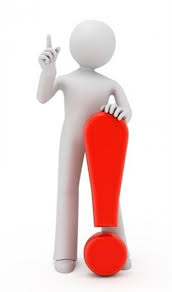 При наличии у матери СД 1типа диабетическая эмбриофетопатия встречается у 75% новорожденных у 
При гестационном диабете у 25%
Частота врожденных пороков в   2-3 раза выше, чем у детей от матерей без СД
При компенсированном течении СД вероятность рождения здорового ребенка возрастает до 97-98%
Неонатология. Национальное руководство. 2007
Патогенез
Глюкоза свободно проникает через плаценту, а для инсулина она непроходима

Компенсаторно возникает гиперплазия β-клеток поджелудочной железы плода  (гиперинсулинемия)

Инсулин – митоген, стимулятор соматосоматомединов (макросомия, спланхномегалия)
Инсулин – блокатор кортизола (снижение синтеза сурфактанта)

Гиперинсулинемия – тяжелая гипогликемия после рождения

При тяжелом диабете – микроангиопатии – тяжелая ФПН – ЗВУР
Диабетическая эмбриофетопатия —
   клинико-лабораторный симптомокомплекс, развивающийся у детей, рожденных от матерей, страдающих сахарным диабетом (СД), и включающий кроме характерного внешнего вида пороки развития.

Диабетическая фетопатия — 
    клинико-лабораторный симптомокомплекс, развивающийся у детей, рожденных от матерей, страдающих СД, не сопровождающийся пороками развития.
Код по МКБ-10
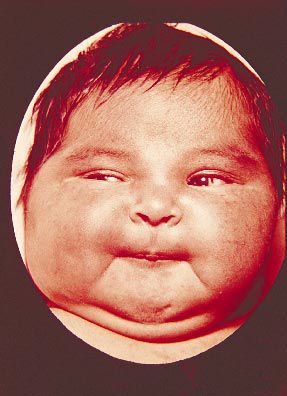 Р70 – Синдром новорожденного от матери с гестационным диабетом


Р70.1 – Синдром новорожденного от матери, страдающей сахарным диабетом
Диабетическая эмбриофетопатия(2 формы – гипертрофическая и гипопластическая)
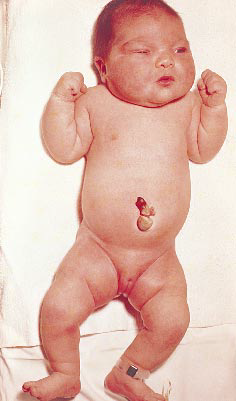 [Speaker Notes: При наличии у матери СД 1 типа диабетическую эмбриофетопатию имеют 75% новорожденных, при гестационном СД – 25%. Частота изолированных пороков составляет 6-8%, что в 2-3 раза выше по сравнению с женщинами без диабета. Около 2% детей от матерей с СД имеют тяжелые, комбинированные пороки, несовместимые с жизнью.]
Клинические признаки
большая масса тела у новорожденного (> 4000 г)
лунообразное лицо с выступающими полными щеками
признаки морфофункциональной незрелости
отечный синдром
гиперемия кожных покровов, гипертрихоз
кардиомегалия, тахипноэ
неврологическая симптоматика в виде синдрома угнетения
пороки развития
гипогликемия
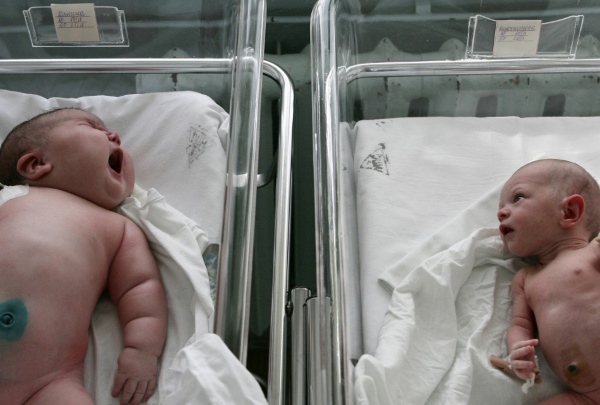 Принципы терапии
Поддержание нормотермии

Нормализация газового состава крови

Поддержание нормогликемии, профилактика метаболических нарушений

Адекватное вскармливание (энтеральное – 12 раз в сутки, парентеральное при необходимости)
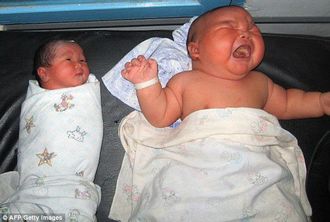 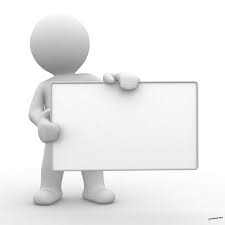 Мониторинг
tºС, АД, ЧСС, ЧД, SaО2                                                                     
В течение 2-5 суток 
(до стойкой нормализации показателей)

Биохимическое исследование крови
Ежедневно до нормализации показателей – общий билирубин и его фракции, АЛТ, АСТ, общий белок, К, Na, Са

Клинический анализ крови 
Дважды (1, 3 сутки), при необходимости ежедневно –
 Hb, эритроциты, Ht, лейкоциты, лейкоцитарная формула, СОЭ

Исследование системы гемостаза
При наличии тромбогеморрагических осложнений –
 1, 4, 7 сутки
Мониторинг гликемии
В первые сутки жизни - контроль гликемии через 30-60 мин после рождения, затем через 2-3 часа после рождения  и перед кормлением

В течение последующих 2-4 суток жизни – уровень глюкозы определяют перед кормлениями каждые 3-4 часа, далее с пяти суток  - 1 раз в день перед кормлением
Мониторинг  гликемии можно прекратить, если уровень глюкозы более 2,6 ммоль/л в течение суток на фоне энтерального питания и новорожденному не требуется в/в инфузия глюкозы
План лекции
Актуальность темы
Особенности новорожденных от матерей с сахарным диабетом
Гипогликемии новорожденных
Заболевания щитовидной      железы
Врожденная дисфункция            коры       надпочечников
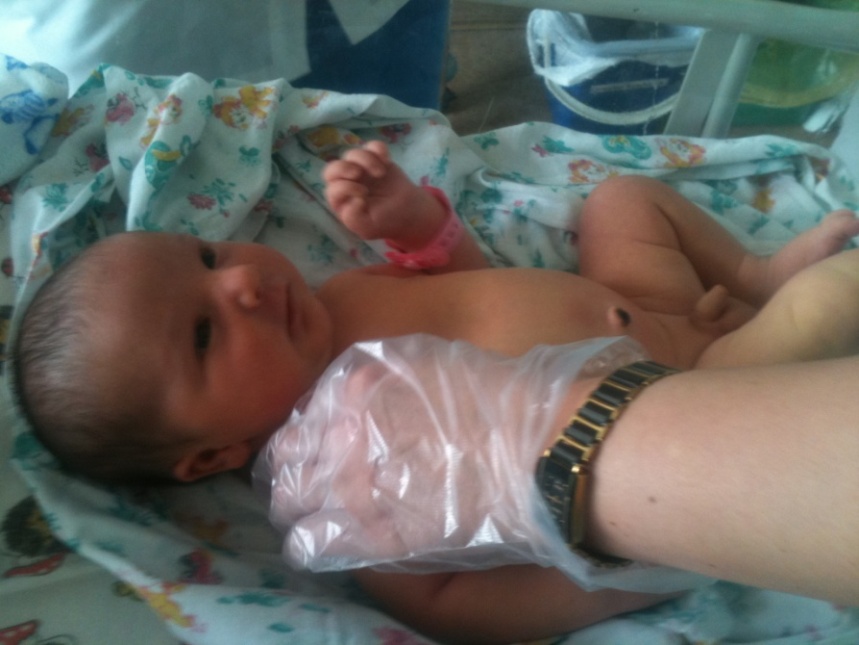 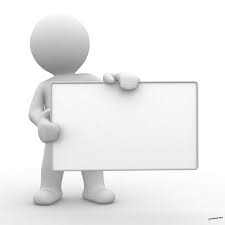 Критерием гипогликемии у новорожденных считается уровень глюкозы менее
 2,6 ммоль/л 
в любые сутки жизни
РАСПМ. КЛИНИЧЕСКИЕ РЕКОМЕНДАЦИИ. 
ДИАГНОСТИКА И ЛЕЧЕНИЕ ГИПОГЛИКЕМИИ НОВОРОЖДЕННЫХ. 2015г
Факторы риска развития гипогликемии у новорожденных
сахарный и гестационный диабет у матери 
нарушение толерантности к глюкозе
 преэклампсия, гипертоническая болезнь 
 применение наркотиков
β-блокаторов,  иАПФ, антиконвульсантов, фторхинолонов, оральных сахаропонижающих препаратов
инфузия глюкозы во время родов
РАСПМ. КЛИНИЧЕСКИЕ РЕКОМЕНДАЦИИ. 
ДИАГНОСТИКА И ЛЕЧЕНИЕ ГИПОГЛИКЕМИИ НОВОРОЖДЕННЫХ. 2015г
КЛАССИФИКАЦИЯ НЕОНАТАЛЬНЫХ ГИПОГЛИКЕМИЙ Клиническая классификация неонатальных гипогликемий (Cornblath & Schwartz, 1993)
Ранняя неонатальная гипогликемия         (первые 6-12 часов жизни). 
Группа риска: дети с ЗВУР, от матерей с сахарным диабетом, тяжелой ГБН или асфиксией 

2.   Классическая транзиторная гипогликемия       (12-48 часов жизни).
 Группа риска: недоношенные, дети с ЗВУР, близнецы, новорожденные с полицитемией
РАСПМ. КЛИНИЧЕСКИЕ РЕКОМЕНДАЦИИ. 
ДИАГНОСТИКА И ЛЕЧЕНИЕ ГИПОГЛИКЕМИИ НОВОРОЖДЕННЫХ. 2015г
КЛАССИФИКАЦИЯ НЕОНАТАЛЬНЫХ ГИПОГЛИКЕМИЙ Клиническая классификация неонатальных гипогликемий (Cornblath & Schwartz, 1993)
3. Вторичная гипогликемия (независимо от возраста) 
Группа риска: сепсис, нарушения температурного режима, внезапное прекращение инфузий глюкозы, 
кровоизлияния в надпочечники, 
поражения нервной системы, у детей,
 матери которых перед родами принимали антидиабетические препараты, глюкокортикоиды, салицилаты

4. Персистирующая гипогликемия (после 7 суток жизни).
РАСПМ. КЛИНИЧЕСКИЕ РЕКОМЕНДАЦИИ. 
ДИАГНОСТИКА И ЛЕЧЕНИЕ ГИПОГЛИКЕМИИ НОВОРОЖДЕННЫХ. 2015г
Причины персистирующей гипогликемии
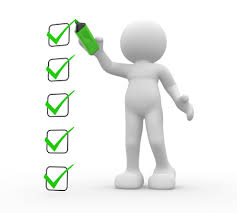 дефицит гормонов
 гиперинсулинизм 
болезни, связанные с  нарушением синтеза   аминокислот
 болезни, связанные с нарушением окисления       жирных кислот
 болезни, связанные с нарушением образования  глюкозы печенью
[Speaker Notes: Причины: а) дефицит гормонов: – туитаризм; – дефицит глюкагона; – дефицит гормона роста; – дефицит кортизола; – сниженная чувствительность к АКТГ; б) гиперинсулинизм: – синдром Беквита–Видемана; – гиперплазия или аденома клеток островков Лангерган- са; – синдром «дизрегуляции» β-клеток (низидиобластоз); 27 в) болезни, связанные с нарушением синтеза аминокислот: – болезнь кленового сиропа; – метилмалоновая ацидемия; – пропионовая ацидемия; – тирозинемия; г) болезни, связанные с нарушением окисления жирных кис- лот: – дефицит дегидрогеназы ацетилкоэнзима А длинно- и короткоцепочечных жирных кислот; д) болезни, связанные с нарушением образования глюкозы печенью: – I тип гликогенной болезни (дефицит глюкозо-6-фосфа- тазы) – галактоземия; – дефицит гликогенсинтетазы; – дефицит фруктозо-1,6-дифосфатазы.]
Синдром Беквита-Видемана
Макросомия
Висцеромегалия
Макроглоссия
Грыжа пупочного канатика
Бороздка на мочке уха
Персистирующая гипогликемия
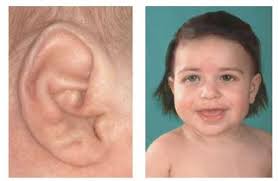 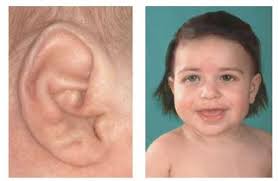 Заболеваемость 1:13700
Врожденный гиперинсулинизм
Наследственное заболевание, характеризующееся гиперсекрецией инсулина

Тяжелые персистирующие гипогликемии, для купирования которых требуются большие дозы в/в  введения глюкозы

Макросомия

Повышенный аппетит

Повышение уровня
   С-пептида и инсулина в крови
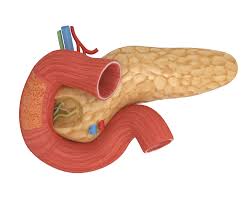 Профилактика гипогликемии у групп риска
Контакт с матерью «кожа к коже» сразу после рождения, теплозащита
Раннее грудное вскармливание (с 1 часа жизни), кормление каждые 2 часа, без ночного перерыва
Раствор 5% глюкозы 3-5 мл/кг перорально через час после рождения, затем по показаниям
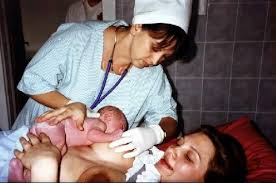 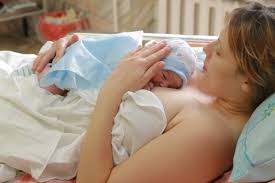 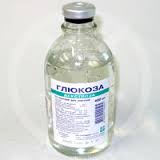 Клиника гипогликемии у новорожденных
симптомы со стороны глаз (плавающие круговые движения глазных яблок, нистагм, снижение тонуса глазных мышц и исчезновение окулоцефального рефлекса)
слабый высокочастотный пронзительный неэмоциональный крик
исчезновение коммуникабельности, слабость, срыгивания, анорексия
вялость, бедность движений или тремор, подергивания, повышенная возбудимость, раздражительность, повышенный рефлекс Моро
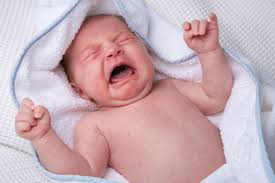 N.B. !!!
Гипогликемия может быть бессимптомной
Коррекция гипогликемии
Гликемия 2,2-2,6 ммоль/л
КЛИНИКА ОТСУТСТВУЕТ
Кормление в объеме физ.потребности
Раствор 5-10% глюкозы перорально
Контроль гликемии через 1 час и 
перед следующим кормлением (через 2-3 часа)
Гликемия < 2,6 ммоль/л
10% раствор  глюкозы 4-5 мл/кг/час (6-8 мг/кг/мин) в/в капельно
(контроль гликемии через 30 минут, затем каждые 1-2 час)
Целевой результат – гликемия 4 ммоль/л
Максимальный объем инфузии  -  80 мл/кг/сутки
Коррекция гипогликемии
Гликемия 2,2-2,6 ммоль/л
КЛИНИКА ОТСУТСТВУЕТ
Кормление в объеме физ.потребности
Раствор 5-10% глюкозы перорально
Контроль гликемии через 1 час и 
перед следующим кормлением (через 2-3 часа)
Гликемия < 2,6 ммоль/л
10% раствор  глюкозы 4-5 мл/кг/час (6-8 мг/кг/мин) в/в капельно
При нормогликемии в течение 24 часов 
при введении глюкозы со скоростью 2,5 мл/кг/час (4 мг/кг/мин)
титрование раствора постепенно завершают
Дозу глюкозу снижают постепенно 
не более 2 мг/кг/мин каждые 6 часов
Нельзя вводить новорожденному в/в растворы глюкозы с концентрацией > 12,5%
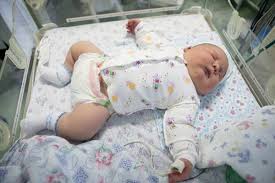 Не прерывать энтеральное питание во       время инфузии
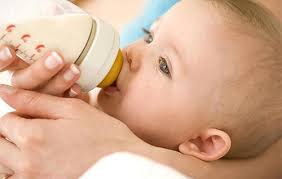 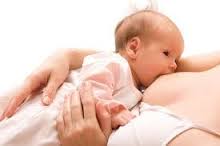 Коррекция гипогликемии
Гликемия 2,2-2,6 ммоль/л
КЛИНИКА ПРИСУТСТВУЕТ
НЕМЕДЛЕННАЯ В/В ИНФУЗИЯ 10% РАСТВОРА ГЛЮКОЗЫ
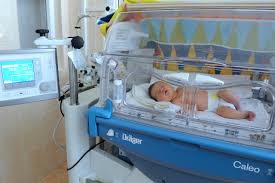 РАСПМ. КЛИНИЧЕСКИЕ РЕКОМЕНДАЦИИ. 
ДИАГНОСТИКА И ЛЕЧЕНИЕ ГИПОГЛИКЕМИИ НОВОРОЖДЕННЫХ. 2015г
Коррекция гипогликемии
Гликемия  менее 2,2  ммоль/л
Без судорог
в/в болюсно
 10% глюкоза
 2 мл/кг
При наличии судорог 
в/в болюсно
 10% глюкоза 
4 мл/кг
Далее  10% глюкоза в/в капельно 5 мл/кг/час
Коррекция гипогликемии
При отсутствии эффекта от в/в инфузии глюкозы
Повышение дотациии глюкозы в/в на 2 мг/кг/мин                (т.е. на 1,2 мл/кг/час 10% раствора глюкозы)
Максимум до 12 мг/кг/мин
Глюкагон 0,1-0,5 мг/кг в/м 2 раза в сутки
Нет эффекта
от адекватной терапии глюкозой в течение 24-48 часов
Гидрокортизон 5-10 мг/кг/сут
Преднизолон 2-3 мг/кг/сут 

ГКС  НЕ БОЛЕЕ 2 ДНЕЙ
Коррекция гипогликемии
При доказанном гиперинсулинизме
Октреотид  - 1 мг/кг каждые 6 часов п/к или в/в                       с индивидуальным подбором дозы

Диаксозид – р.о. 3-4 раза в сутки  5-20 мг/кг
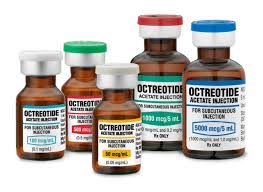 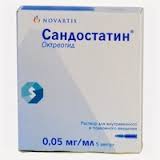 Неонатальный сахарный диабет
Частота 1:400000
Выделяют 2 формы, которые различают по продолжительности инсулинозависимости после манифестации: 

транзиторный НСД
 
перманентный НСД
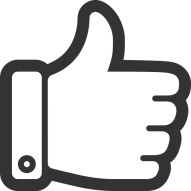 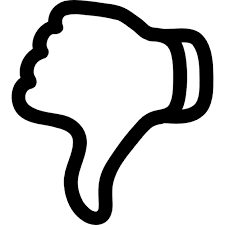 [Speaker Notes: Неонатальный сахарный диабет (НСД) — редкое заболевание, частота встречаемости 1:400 000.
КЛАССИФИКАЦИЯ
Выделяют 2 формы, которые различают по продолжительности инсулинозависимости после манифестации: транзиторный НСД и перманентный НСД.
ЭТИОЛОГИЯ И ПАТОГЕНЕЗ
Транзиторный НСД связывают с дефектом созревания β-клеток. При этом концентрация инсулина в крови может быть нормальной, дефектна реакция инсулярного аппарата на гипергликемию. Большинство случаев заболевания носят спорадический характер, однако у части пациентов выявляют отцовскую изодисомию по хромосоме 6 или частичную дупликацию длинного плеча хромомосомы 6. Эти данные, а также отмеченные различия между характером метилирования отцовской и материнской ДНК в этой области генома позволяют предполагать, что транзиторный НСД связан с нарушением импринтинга одного или нескольких генов на хромосоме 6q24.
Перманентный НСД возникает реже, чем транзиторный НСД. Среди наследственных факторов, приводящих к развитию перманентного НСД, описаны дефекты следующих генов: IPF-1 (кодирует фактор инсулинового промоутера 1), GC (глю-кокиназа), FOXP3 (скурфин), EIF2AK3 (панкреатическая киназа эукариотическго фактора инициации трансляции 2) и KCNJ11 (субъединица экспрессируемого на поверхности β-клетки АТФ-зависимого калиевого канала). 
Среди синдромов с неуточненной генетической этиологией описаны семейные случаи сочетания перманентного НСД с тетрадой Фалло, семейный вариант перманенетного НСД в сочетании с гипоплазией мозжечка, случаи перманенетного НСД в сочетании с митохондриальными нарушениями. Наконец, описано развитие аутоиммунного перманенетного НСД у ребёнка, рождённого матерью, перенёсшей энтеровирусную инфекцию в конце I триместра беременности.]
Диагностика нарушений углеводного обмена
ВОЗ, 1999
Клинические проявления
Полидипсия (жадное сосание)
Полиурия
Липка моча («накрахмаленные пеленки»)
Отсутствие прибавки, снижение массы тела
Ранние стойкие опрелости на внутренней поверхности бедер, ягодиц
Вульвит у девочек, баланопостит у мальчиков
Эксикоз
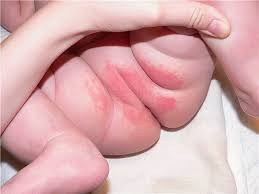 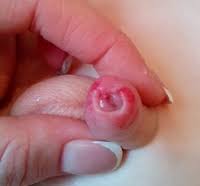 Лечение  неонатального сахарного диабета
Инсулинотерапия – 0,3-1,0 ЕД/кг/сутки
Допаивание водой
При комбинации с симптомами внешнесекреторной недостаточности - ферменты
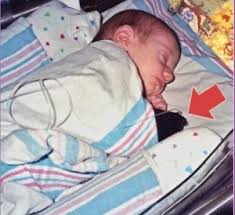 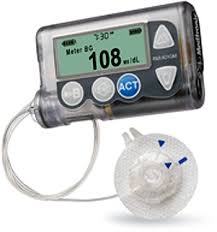 Наблюдение
Осмотр эндокринолога 1 раз в мес
Определение HbA1C  - 1 раз в 3 мес
Мониторинг гликемии 
Микроальбуминурия 1 раз в 12 мес
УЗИ брюшной полости 1 раз в год
Осмотр офтальмолога, невролога 1 раз в год
Плановая госпитализация 1 раз в год
Катамнез
У 50% детей, перенесших транзиторны й неонатальный сахарный диабет – через 10-15 лет может развиться
 СД2 типа
План лекции
Актуальность темы
Особенности новорожденных от матерей с сахарным диабетом
Гипогликемии новорожденных
Заболевания щитовидной      железы
Врожденная дисфункция            коры       надпочечников
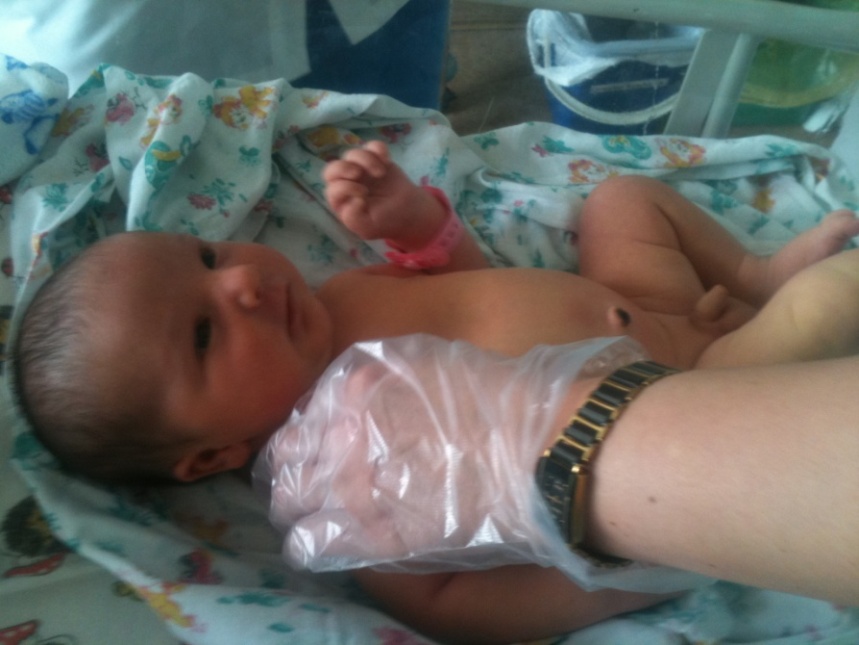 Функции тиреоидных гормонов
Развитие и функционирование ЦНС
Формирование интеллекта
Рост и развитие скелета
Регуляция работы ЖКТ
Функционирование ССС
Регуляция основного обмена
Половое развитие
Репродукция
Т3
Т4
Врожденный гипотиреоз
Первичный - дефект щитовидной железы, обусловлен нарушениями закладки и эмбрионального развития щитовидной железы (эктопия, гипоплазия или аплазия) или дефектами биосинтеза тиреоидных гормонов

Вторичный - недостаточность секреции ТТГ гипофизом
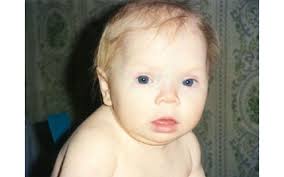 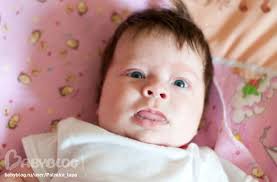 Клиника
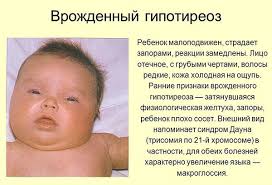 вялое, неэффективное сосание
плохая прибавка массы тела
мышечная гипотония
пониженная устойчивость к гипотермии
пролонгированная транзиторная желтуха
сухость и бледность кожи
отёчность 
склонность к запорам
брадикардия
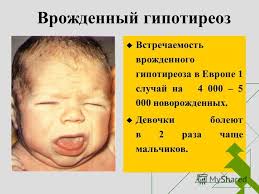 Клиника
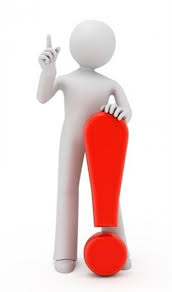 Клинические симптомы ВГ в периоде новорождённости неспецифичны
 (особенно у детей, получающих грудное молоко, содержащее тиреоидные гормоны)
 и возникают постепенно
Диагностика врождённого гипотиреоза
ОБЯЗАТЕЛЬНЫЕ 
МЕТОДЫ 
ОБСЛЕДОВАНИЯ
ДОПОЛНИТЕЛЬНЫЕ
МЕТОДЫ 
ОБСЛЕДОВАНИЯ
1. Клинический скрининг 
     (оценка клинических данных)

2. Неонатальный скрининг  (ТТГ)

3. Гормональные  исследования 
      (ТТГ, св. Т4)

4. УЗИ щитовидной железы

5. Консультация эндокринолога
1. Клинический анализ крови

2. Биохимический анализ крови

3. ЭКГ

4. Генетик 

5. Сканирование 
    щитовидной железы (по показаниям)

6. Рентгенография кистей
 (костный возраст) по показаниям 
в старшем возрасте
Схема неонатального скрининга на ВГ
ТТГ
20-50 мЕД/л
< 20 мЕД/л
50-100 мЕД/л
>100 мЕД/л
ТТГ повторно 
на фильтровальной бумаге (ретест)
ТТГ и Т4 сыворотки
НОРМА
ВРОЖДЁННЫЙ ГИПОТИРЕОЗ
Лечение ВГ
Сразу же после установления диагноза, а также в сомнительных случаях должна быть начата заместительная терапия препаратами тиреоидных гормонов
Всю суточную дозу левотироксина необходимо давать утром за 30—40 мин до завтрака, с небольшим количеством жидкости
Допустимо давать во время утреннего кормления в растолченном виде
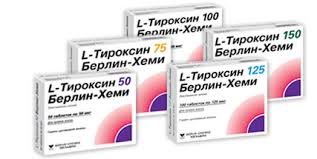 Суточная доза L-тироксина
Критерии адекватности лечения 
в неонатальном периоде
1. Уровень ТТГ, Т4                                              
           после начала лечения Т4 нормализуется через 1-2 недели, ТТГ –  через 3-4 недели
2. Отсутствие признаков гипотиреоза:                                                         достаточная прибавка веса и роста
        нормальное нервно-психическое и моторное развитие
        нормальная ЧСС
        отсутствие запоров
3. Отсутствие признаков медикаментозного гипертиреоза (передозировки тироксина):                              
   тахикардия
   беспокойство
    потливость
   отсутствие прибавки массы
    учащение стула
Транзиторный гипотиреоз новорождённых
временное (преходящее) ↑ ТТГ, 
выявляемое при неонатальном скрининге
Группы риска  по развитию транзиторного гипотиреоза
недоношенные дети 
(незрелость гипоталамо-гипофизарно-тиреоидной системы)

 новорожденные с низким весом при рождении, ЗВУР

 новорожденные с внутриутробными инфекциями

 новорожденные от матерей с эндемическим зобом, 
  не получавших во время беременности препараты йодида калия

 новорожденные от матерей с аутоиммунным тиреоидитом (а/т), 
гипотиреозом

 новорожденные от матерей
  принимавших во время беременности тиреостатики, кордарон, бромиды
Прогноз
При раннем назначении 
терапии 
(не позднее 4-недельного возраста) возможно нормальное физическое и психическое развитие ребёнка.
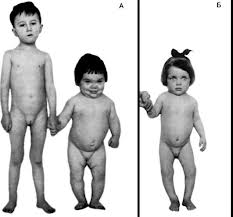 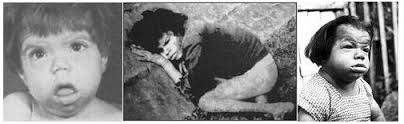 ВРОЖДЁННЫЙ ТИРЕОТОКСИКОЗ
Тиреотоксикоз у новорождённых в большинстве случаев обусловлен проникновением через плаценту тиреоидстимулирующих АТ матери, страдающей аутоиммунной формой диффузно-токсического зоба.
 Чаще заболевание носит транзиторный характер. 
Реже причина заболевания — активирующая мутация гена TSHR, кодирующего рецептор ТТГ.
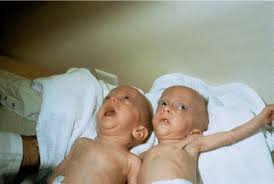 Клиника гипертиреоза у новорожденных
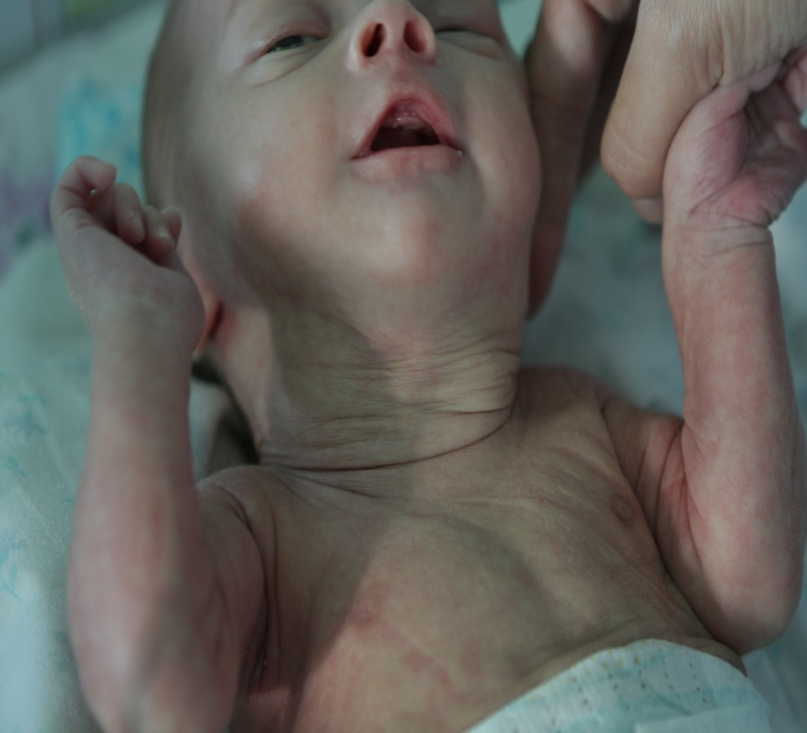 Внутриутробно - на УЗИ определяют усиленную двигательную активность плода 
Низкая (относительно срока гестации) массу тела при нормальной или повышенной длине 
Повышенная нервная возбудимость
Гиперреакция на свет и звук
Тремор
Нистагм 
Возможен экзофтальм, отёчность век 
Тахикардия, артериальная гипертензия и признаки застойной СН
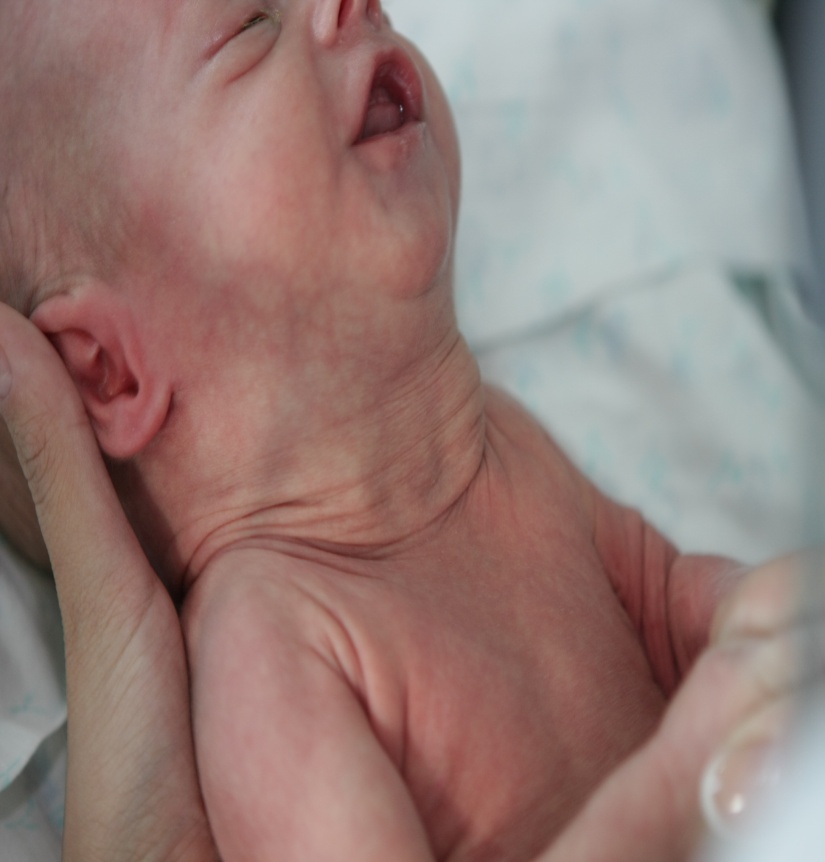 Диагностика гипертиреоза у новорожденных
Диагноз подтверждают определением повышенной концентрации ТЗ и Т4 в крови при снижении количества ТТГ. 
При аутоиммунном врождённом гипертиреозе определяют повышенный титр АТ к рецептору ТТГ. 
При тиреотоксикозе, обусловленном активирующей мутацией гена TSHR, АТ  - диагноз может быть подтверждён при молекулярно-генетическом исследовании.
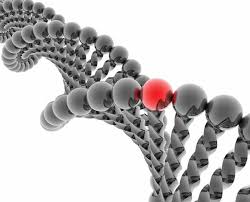 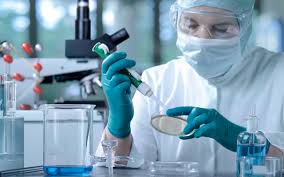 Лечение гипертиреоза
Адекватная оксигенация, обеспечение положительного баланса жидкости и достаточного калоража, температурный контроль, использование седативных препаратов
Пропилтиоурацил (5–10 мг/кг в сутки каждые 8 часов) или метимазол (0,5– 1,0 мг/кг/сут каждые 8 часов). 
Концентрированный раствор йода (10 % йодид калия, раствор Люголя — 126 мг/мл йода) вводят в дозе 8 мг (одна капля) каждые 8 часов. Лечение препаратами йода продолжают в течение 7–10 дней
Пропранолол может быть использован для контроля тахикардии в дозе 2 мг/кг в сутки
Преднизолон в дозе 1–2 мг/кг в сутки в течение 1–3 дней
Тиреоидэктомия
Суточная потребность в йоде
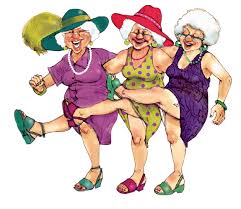 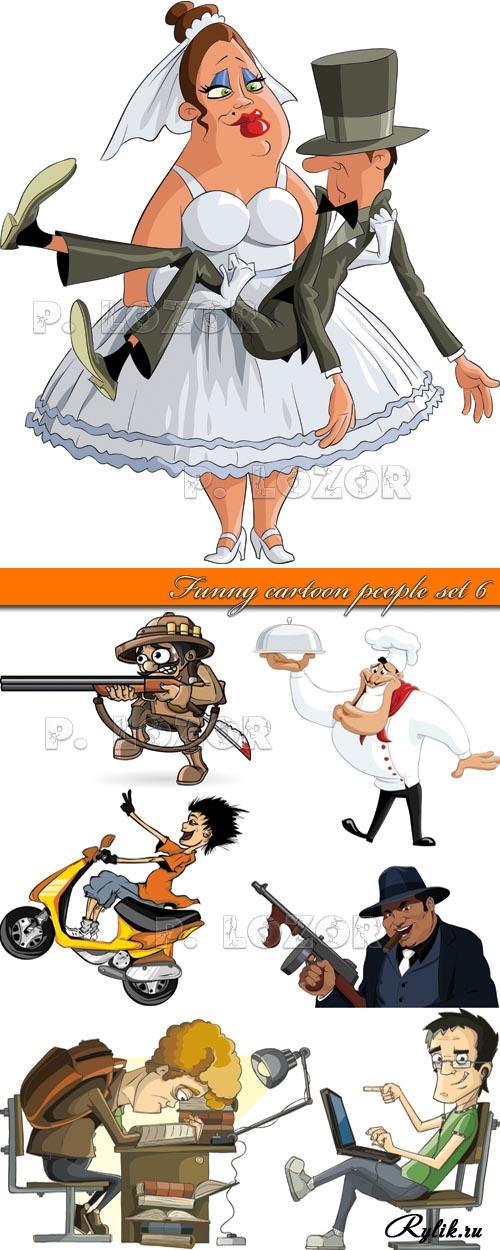 0-6 лет
90 мкг/сут.
Старше 50 лет
100 мкг/сут.
Старше 12 лет –
 взрослые
150 мкг/сут.
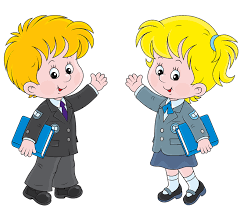 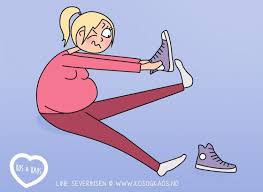 Беременые и
 кормящие
250 мкг/сут.
7-12 лет
120 мкг/сут.
План лекции
Актуальность темы
Особенности новорожденных от матерей с сахарным диабетом
Гипогликемии новорожденных
Заболевания щитовидной      железы
Врожденная дисфункция            коры       надпочечников
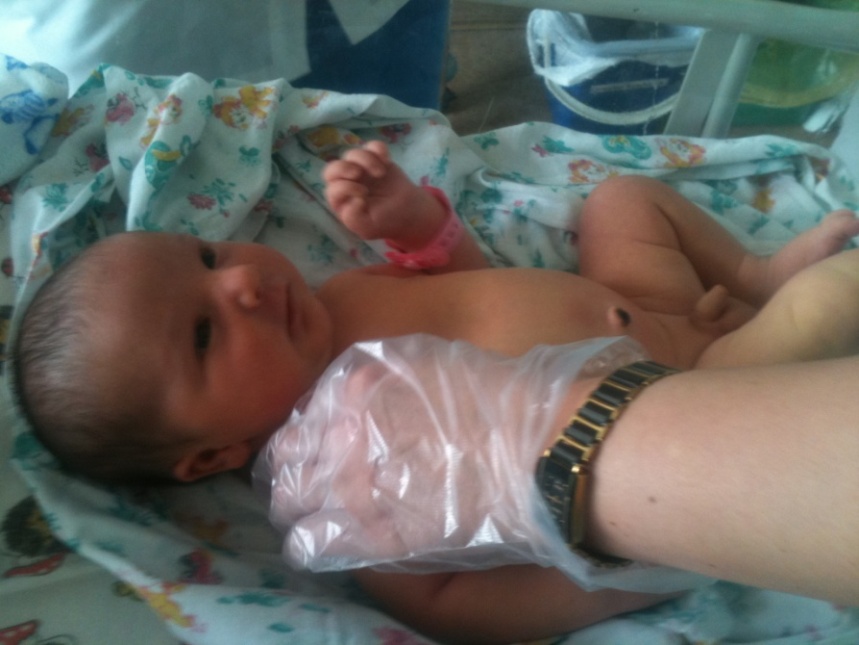 Физиология надпочечников
Мозговой слой 
Адреналин
Норадреналин
Дофамин
Кора - Кортикостероиды
Глюкокортикостероиды (Кортизол)
Минералокортикоиды (Альдостерон)
Андрогены (Андростендион,  ДЭАС)
Эффекты кортизола
Метаболизм (↑ сахар крови, ↑  катаболизм, ↑ липолиз в области конечностей, ↑ липогенез в области лица и шеи)
Противовоспалительное действие
Подавление иммунных реакций
Поддержка обменных процессов в ЦНС
Обеспечение сердечного выброса, поддержка сосудитого тонуса, СКФ
↓ образование костной ткани, ↓ всасывание кальция в ЖКТ
Эффекты кортизола
Активирует синтез сурфактанта в легких
Увеличивает резорбцию жидкости в легких
Способствует созреванию ферментных систем ЖКТ
Эффекты альдостерона
Поддержание водно-электролитного баланса, АД, ОЦК
↑ Реабсорбцию натрия
↑ Экскрецию калия
↑Секрецию протонов водорода
Эффекты надпочечниковых андрогенов
Участие в половой дифференцировке
Формирование психосексуальной направленности поведения
Анаболическое действие
Распределение подкожно-жировой клетчатки по гендерному типу
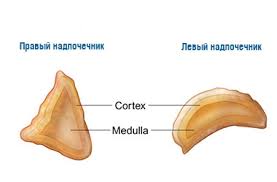 Клинические формы ВДКН
Липоидная гиперплазия надпочечников (дефект StAR-протеина)

Дефицит 20-десмолазы

Дефицит 3β-гидроксистероиддегидрогеназы

Дефицит 17-гидроксилазы

Дефицит 21-гидроксилазы (90-95% всех случаев), 1:13500,       гетерозигота 1:60

Дефицит 11β-гидроксилазы (около 5%)

Дефицит оксидоредуктазы
Дефицит 21-гидроксилазы
Активность фермента менее 1%
Активность фермента 1-10%
Дефицит 21-гидроксилазы
Классическая форма
Вирильная (активность фермента 1-10%, дефицит ГК)
Сольтеряющая форма (активность фермента менее 1% - дефицит ГК+МК)

Неклассическая форма (активность фермента более 10%)
Дефицит 21-гидроксилазыВирильная форма
У девочек – вирилизация наружных половых органов
У мальчиков -  наружные гениталии соответствуют полу, может быть незначительное увеличение полового органа
У детей обоего пола – гиперпигментация сосков, гениталий, срединной линии живота. Склонность к гипогликемии
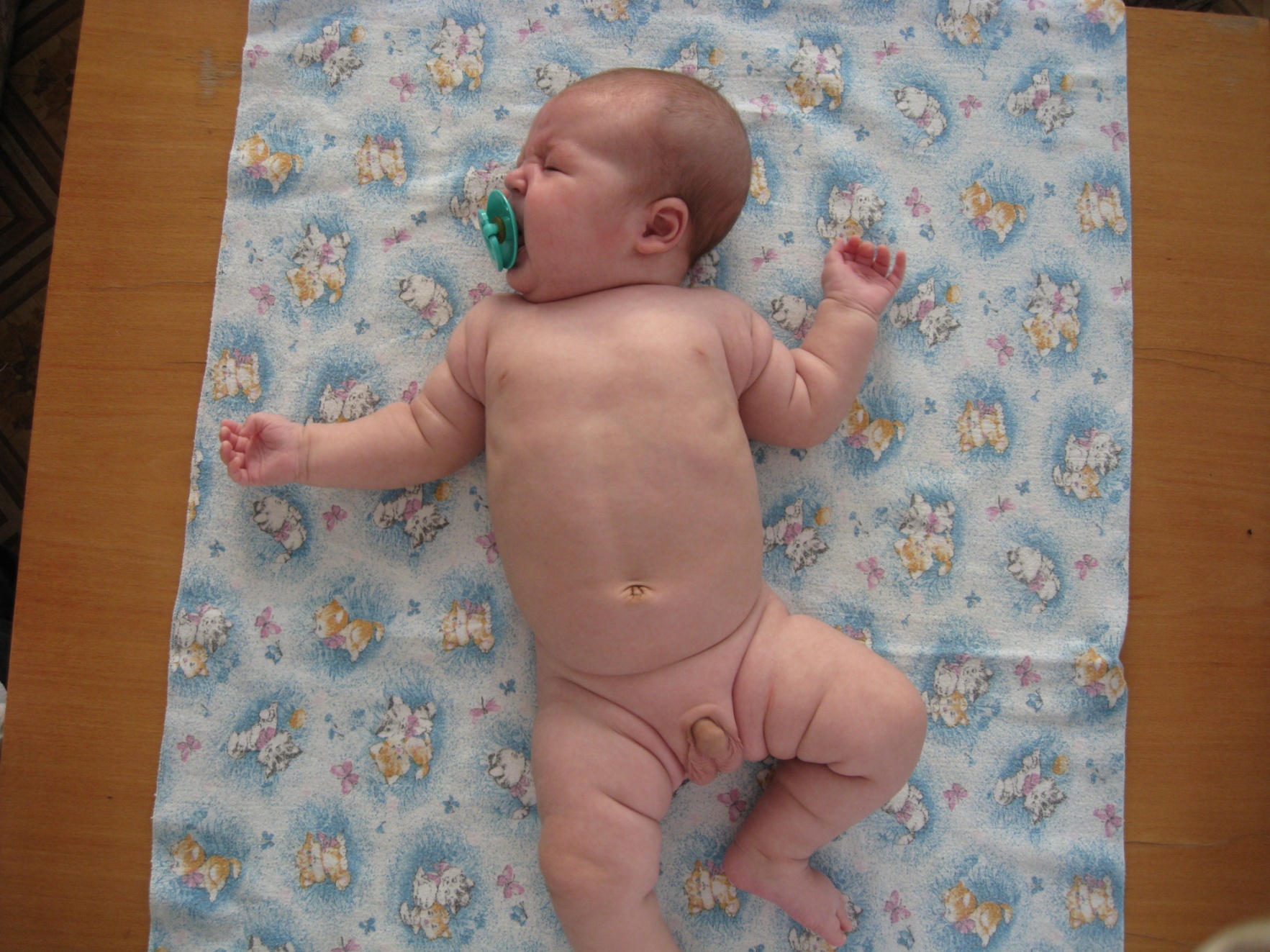 Степени вирилизации наружных гениталий  у девочек (Prader)
1 степень: гипертрофия клитора, нормальный вход во влагалище

2 степень: гипертрофия клитора, частичное сращение больших половых губ (высокая задняя спайка)

3 степень: клитор гипертрофирован и сформирована его головка, сращение половых губ формирует урогенитальный синус (единое мочеполовое отверстие)

4 степень: гипертрофированный  клитор напоминает нормальный, но искривлённый половой член (фиксация к промежности), урогенитальный синус открывается на стволе или головке полового члена (пинеальная уретра). 

5 степень: строение гениталий по мужскому типу
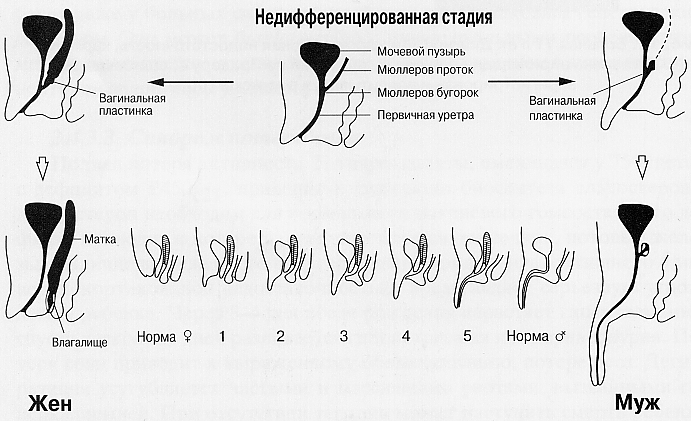 Тревожные симптомы (неправильное строение гениталий)
Девочки
Мальчики
гипертрофия клитора

частичное сращение больших половых губ                                         (высокая задняя спайка, формирующая воронкообразный вход в вагину)

складчатость кожи больших половых губ                           («мошонкообразные» большие половые губы)

гипертрофия больших половых губ («расщеплённая» мошонка)

отсутствие входа во влагалище

урогенитальный синус                          (единое мочеполовое отверстие у основания клитора)
отсутствие тестикул при пальпации в мошонке и паховых каналах.

гипоплазия или аплазия мошонки

нетипичное строение полового члена 

микропения

гинекомастия
Дефицит 21-гидроксилазы (активность менее 1%)Сольтеряющая  форма
Симптомы вирильной формы     +
Симптомы альдостероновой 
недостаточности
Обильные срыгивания, рвота, анорексия
Потеря массы тела
Дегидратация, эксикоз
Мраморность, серый колорит кожи
Гипотония, гиповолемия, шок
Дефицит 21-гидроксилазы (активность менее 1%)Сольтеряющая  форма
Лабораторные критерии
17-ОПН
↑ АКТГ, ↓ кортизол, ↑ тестостерон
Гипогликемия
Гиперкалиемия
Гипонарийемия
↑ Активность ренина плазмы
УЗИ надпочечников - гиперплазия
Ошибки в диагнозе
Пилороспазм/пилоростеноз
ОКИ
Мальабсорбция
Нарушения со стороны ЦНС
Интерпретация результатов скрининга на АГС
Интерпретация результатов скрининга на АГС
Недоношенные дети  (срок гестации 23 - 32 недели)
Результат считается «+» 
при уровне 17-0НП > 150 нмоль/л.

     Тактика ведения: 
Повторный забор крови и тестирование образца крови на фильтровальной бумаге. 

При повторном ↑ уровня 17-0НП >150нмоль/л (ре-тест) →  «+» результат.

 При ↓ уровня 17-0НП → диагноз не подтвержден.
«ложные» результаты скрининга
Ложно «+» результаты
Тяжелое соматическое состояние (травма, недоношенность, ЗВУР)
в/в инфузии
Гипербилирубинемия (>300 мкмоль/л)

Ложно «-» результаты
терапия дексаметазоном беременной
терапия дексаметазоном ребенка
Терапия
Вирильная форма  - терапия глюкокортикоидами – Гидрокортизон (Кортеф) – 20 мг/м2  - 3 раза в день в равных дозах 

Сольтеряющая форма – терапия глюкокортикоидами +минералокортикоидами – Флудрокортизон (Кортинефф) 0,1-0,3 мг/сутки – 3 раза в день в равных дозах + дотация соли до 2 грамм в сутки
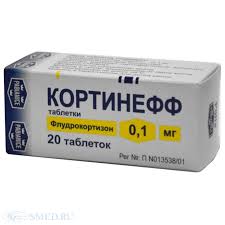 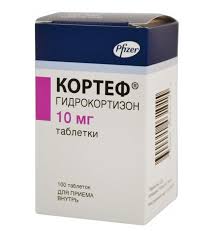 Коррекция дозы ГКС
Интеркуррентные заболевания                                      с t выше 38оС
Гастроэнтериты (обезвоживание)
Тяжелая травма
Повышение дозы 
КГ (Кортефа)
 в 2-3 раза равномерно 
в течение суток
Перевод на 
перентеральное 
введение ГКС        
( Гидрокортизон)
 в/м или в/в
Невозможность перорального приема
Операции
Обучение родителей пациента!!!
Лечение сольтеряющего криза
Гидрокортизон в/в 100мг/м2  болюсно, затем гидрокортизон в/в или в/м в дозе 100-200 мг/м2 /сут
Р-р Натрия хлорида 0,9% и Глюкозы 5-10% в соотошении 1:1 в/в капельно (ФП+ПП)
Причины острой надпочечниковой недостаточности   
АГС
 Ятрогенная
Кровоизлияния
Врожденная гипоплазия
Гипопитуитаризм
Редкие
Псевдогипоальдостеронизм
Гипоальдостеронизм
Неонатальная адренолейкодистрофия
Изолированный дефицит АКТГ
Список литературы
Неонаталогия: Учебн. пособие: в 2 т. / Н.П.Шабалов. – 6-е изд. испр. и доп. – М.: МЕДпресс-информ, 2016. 
Неонатология. Национальное руководство/под ред. Н.Н. Володина.- М.:Геотар-Медиа, 2007
Электронные ресурс www. РАСПМ.ru
Электронные ресурс www. neonatology.pro
Диагностика и лечение эндокринных заболеваний у детей и подростков / Под ред. Н.П. Шабалова. – М.:МЕДпресс-информ, 2009г.
Благодарю за внимание